Step 2: Oral  Assessment
Perform an inspection of the mouth, teeth, and   gums at each health assessment visit (Required by CHDP*)
Sample oral health assessments:
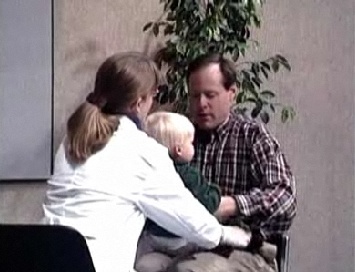 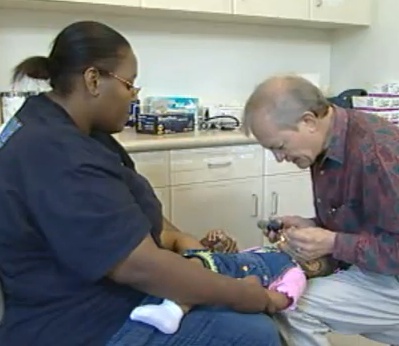 Smiles for Life			                 First Five Oral Health             http://www.youtube.com/watch?v=Hw99Aoti7ZE                                       http://www.youtube.com/watch?v=UF4Ra1ZgovI
1
1
* California Code of Regulations Title 17 Section 6843  “An inspection of the teeth, gums and mouth is part of the health assessment.”
[Speaker Notes: Talking Points:
Each of these videos presents a demonstration of  “knee to knee” exam and oral health assessment. 
This exam can be also be performed on the exam table.]